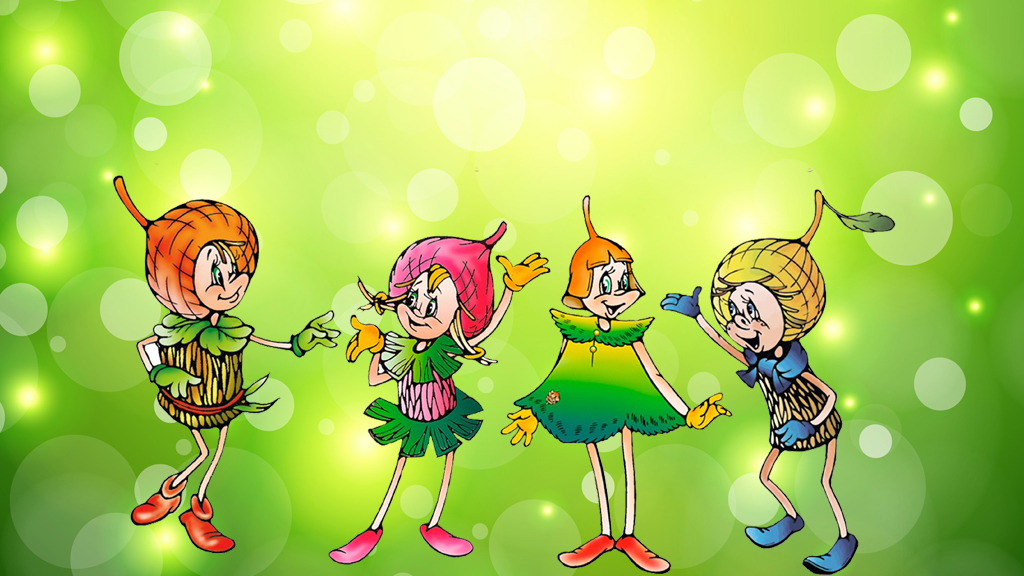 Муниципальное бюджетное дошкольное образовательное учреждение «Детский сад «Ангелочки» с.п.Братское»


ПРЕЗЕНТАЦИЯ на КОНКУРС

Лучший стенд(уголок) 
«Эколята-дошколята, молодые защитники природы»
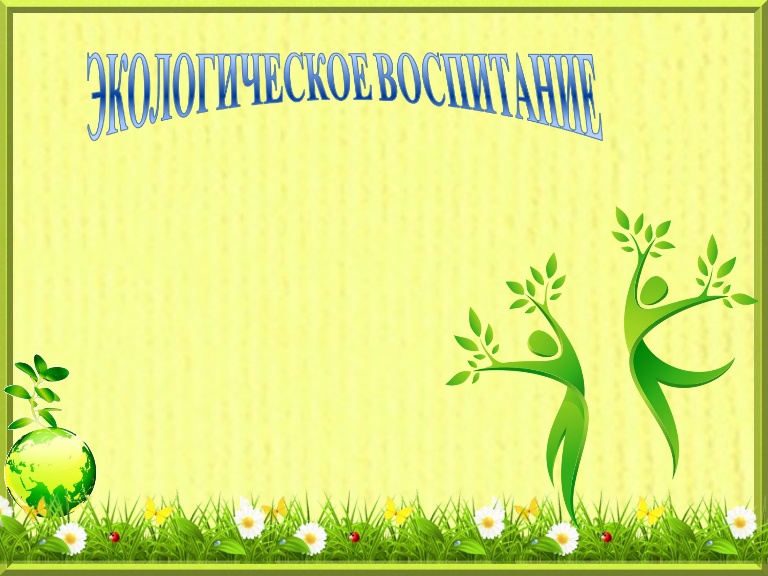 Цель:
Формирование у ребенка богатого внутреннего мира и системы ценностных отношений к природе, ее животному и растительному миру, развитие внутренней потребности любви к природе и, как следствие бережного отношения к ней, воспитание у ребенка культуры природолюбия.
Задачи:
1. Расширять и обогощать знания детей о мире природы как целостной системы;
2. Формировать осознанное бережное отношение детей к природе; способствовать  развитию понимания ребенком неразделимого единства человека и природы, понимание общечеловеческой ценности природы. 
3. Развивать умение делать выводы; 
4. Воспитывать навыки поведения в природе;
5. Воспитывать чувство сопереживания и желания помочь.
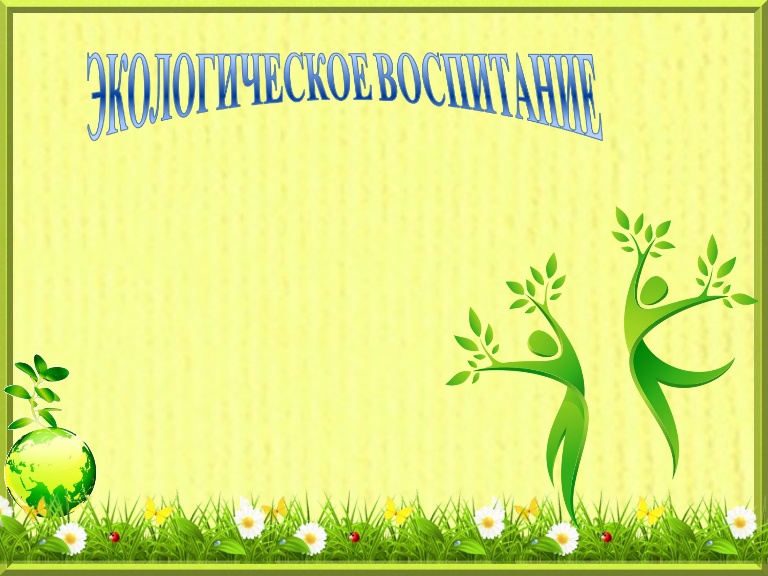 Воспитание любви к природе, его животному и растительному миру, должно осуществляться постоянно, потому что формирование отношения к стране и государству, где живет человек, начинается с детства. 
Детский сад является начальным звеном системы образования. Здесь мы формируем у детей первичное представление об окружающем мире, экологической культуре, культуру природолюбия, отношение к родной природе,
 малой родине, своему отечеству. 
С этой целью наш детский сад принял участие в 
конкурсе на лучший стенд(уголок)
 «Эколята-Дошколята» в рамках  федерального природоохранного социально-образовательного проекта «Эколята-Дошколята».
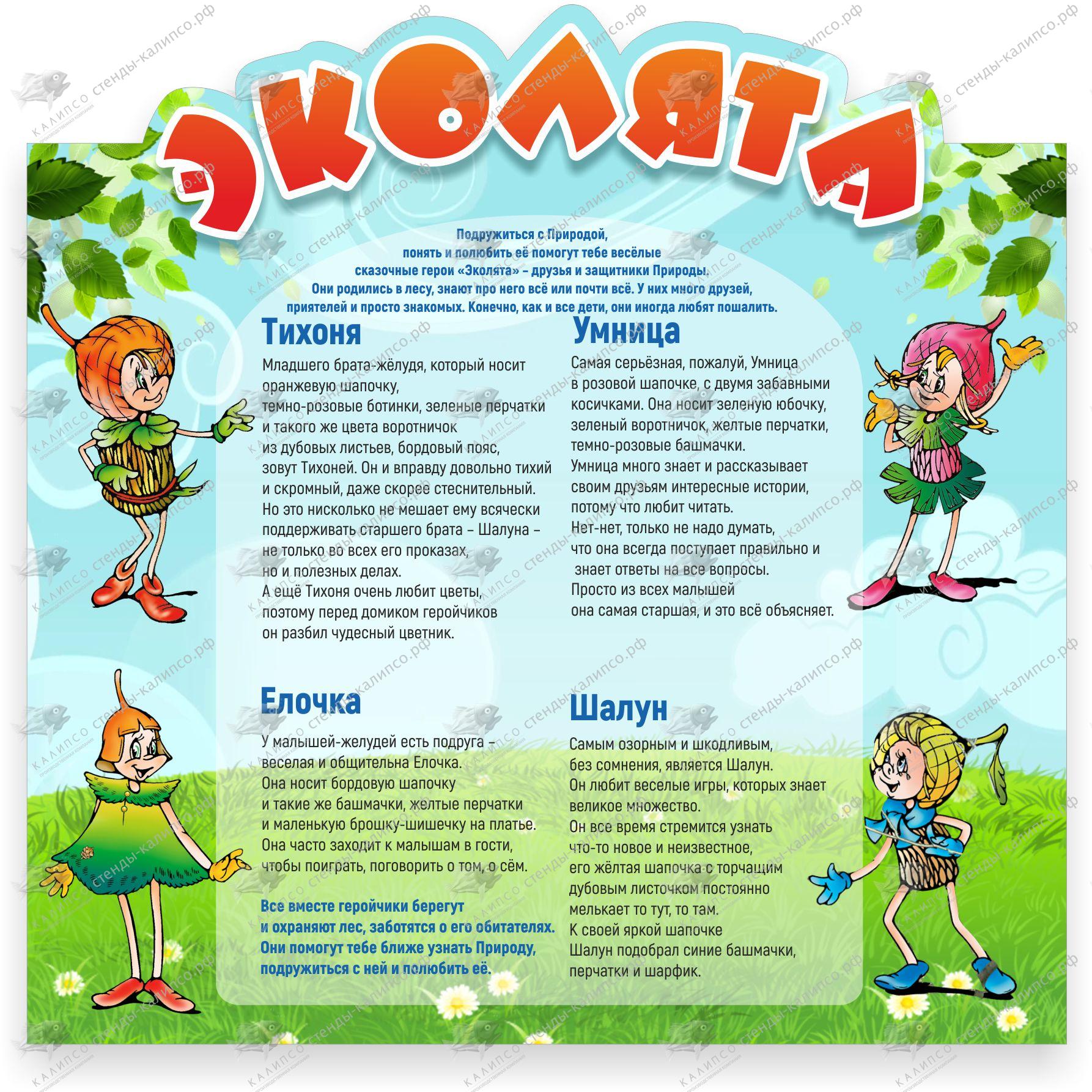 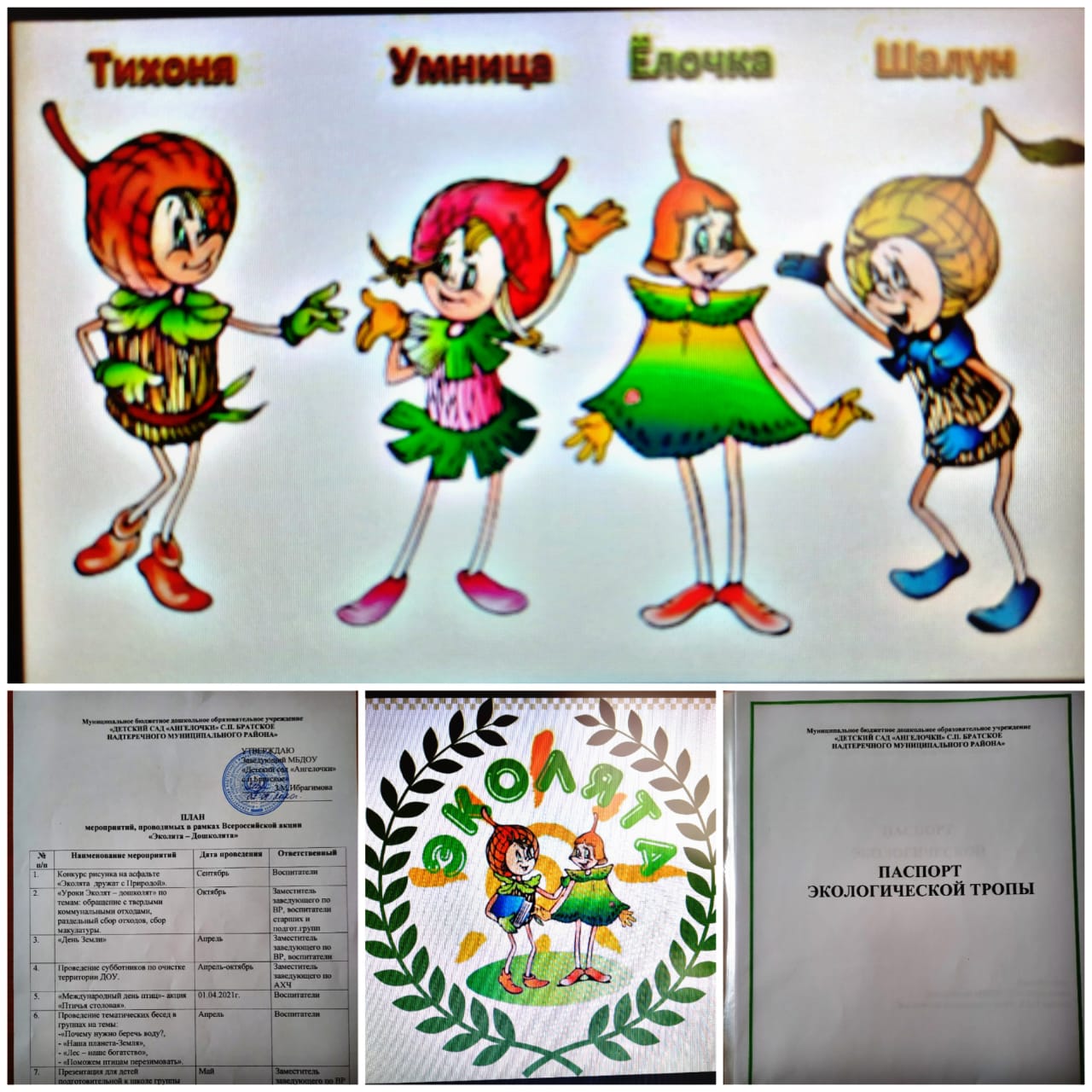 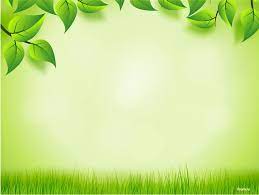 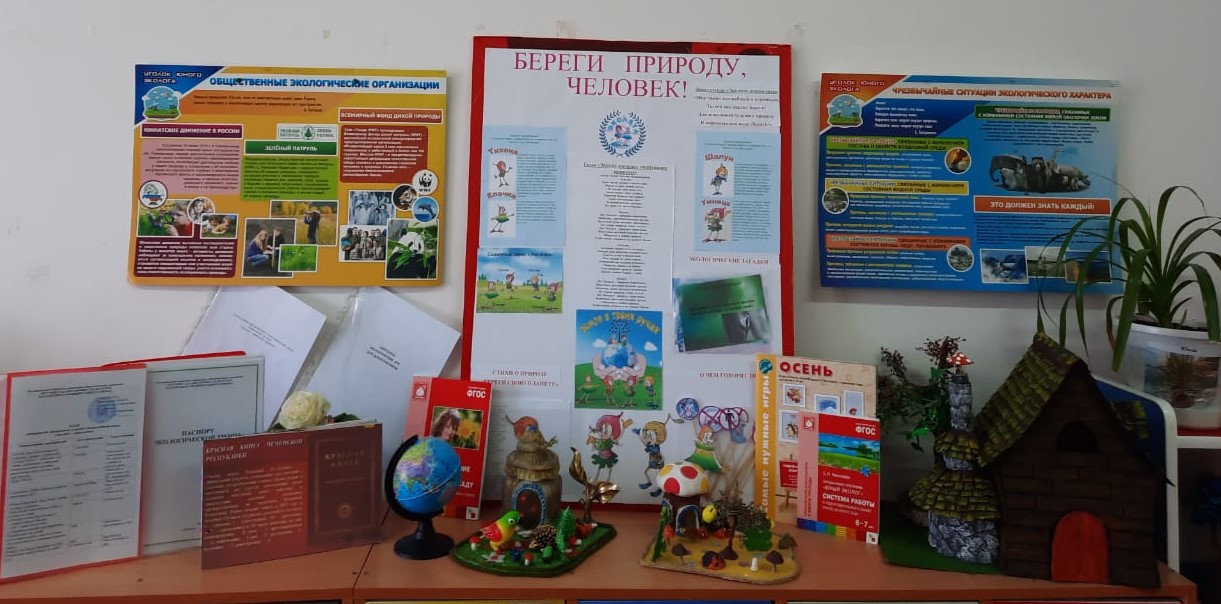 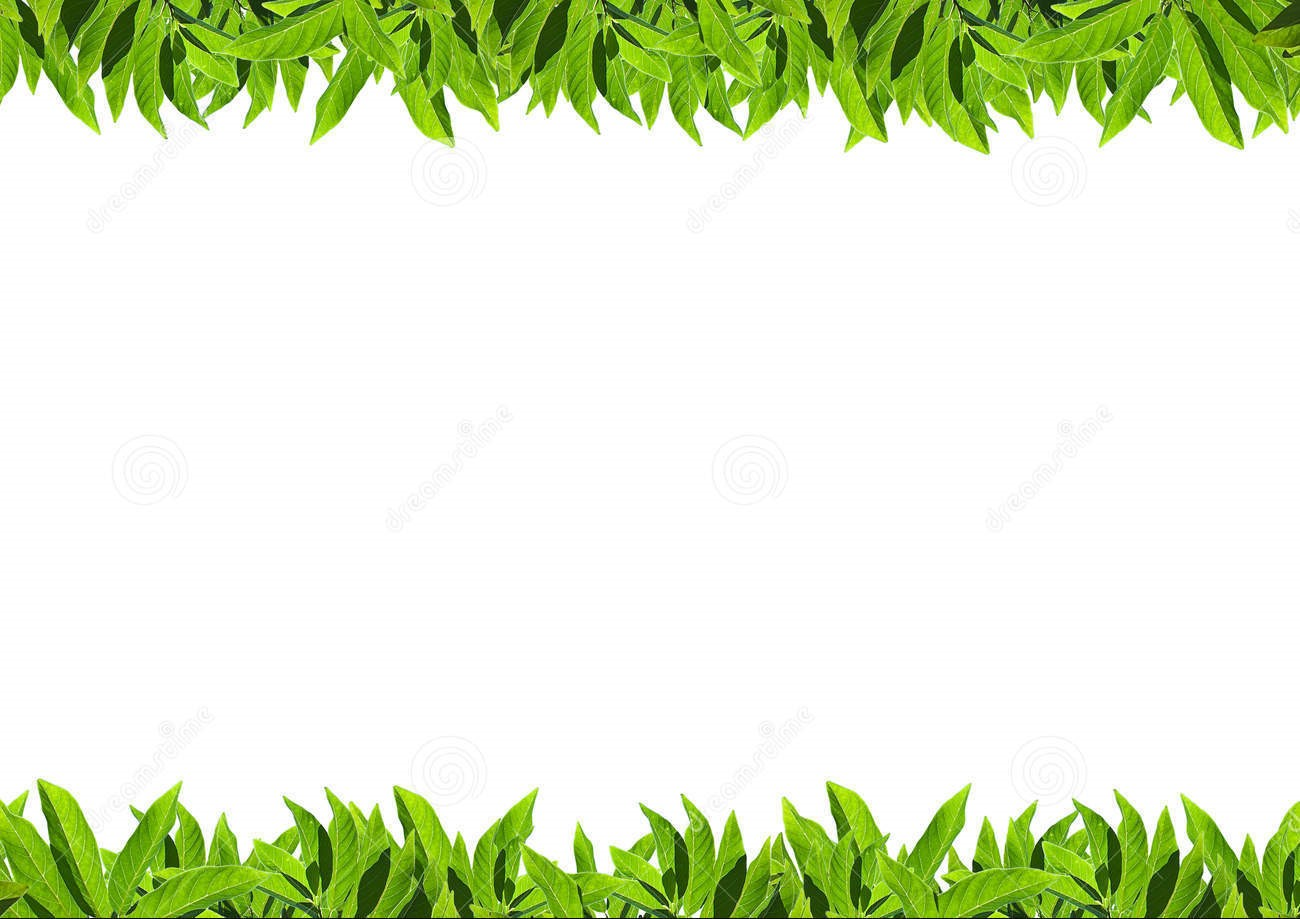 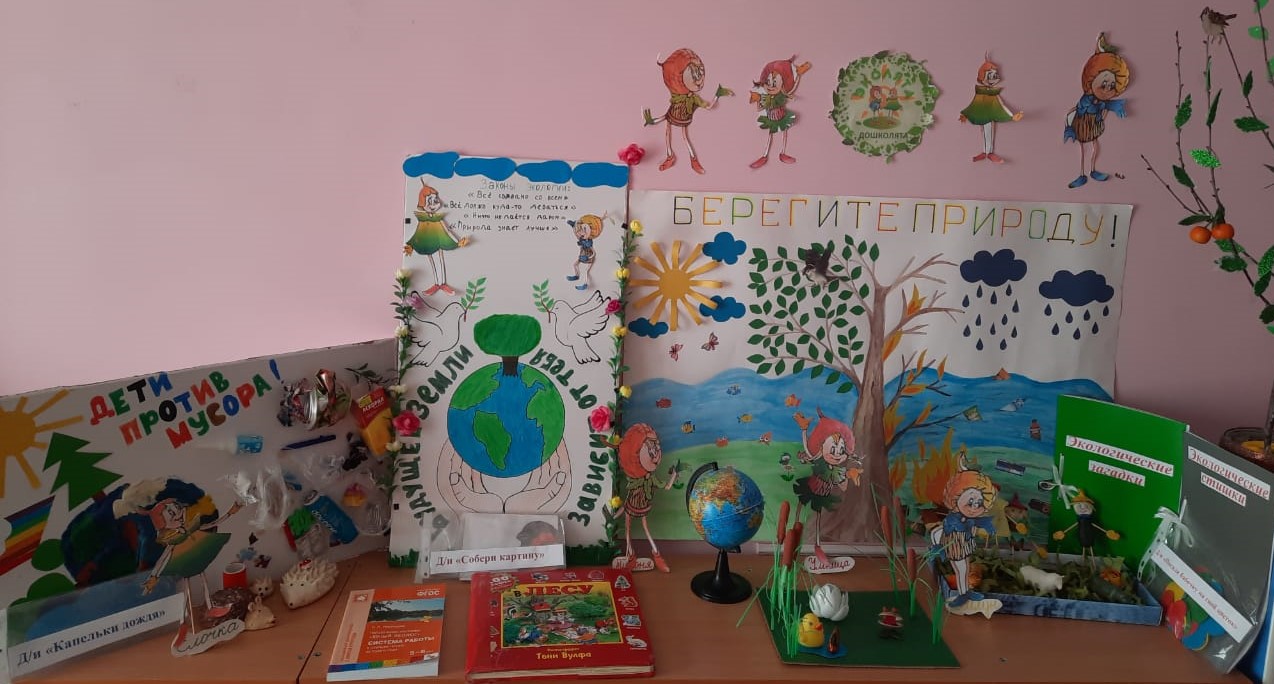 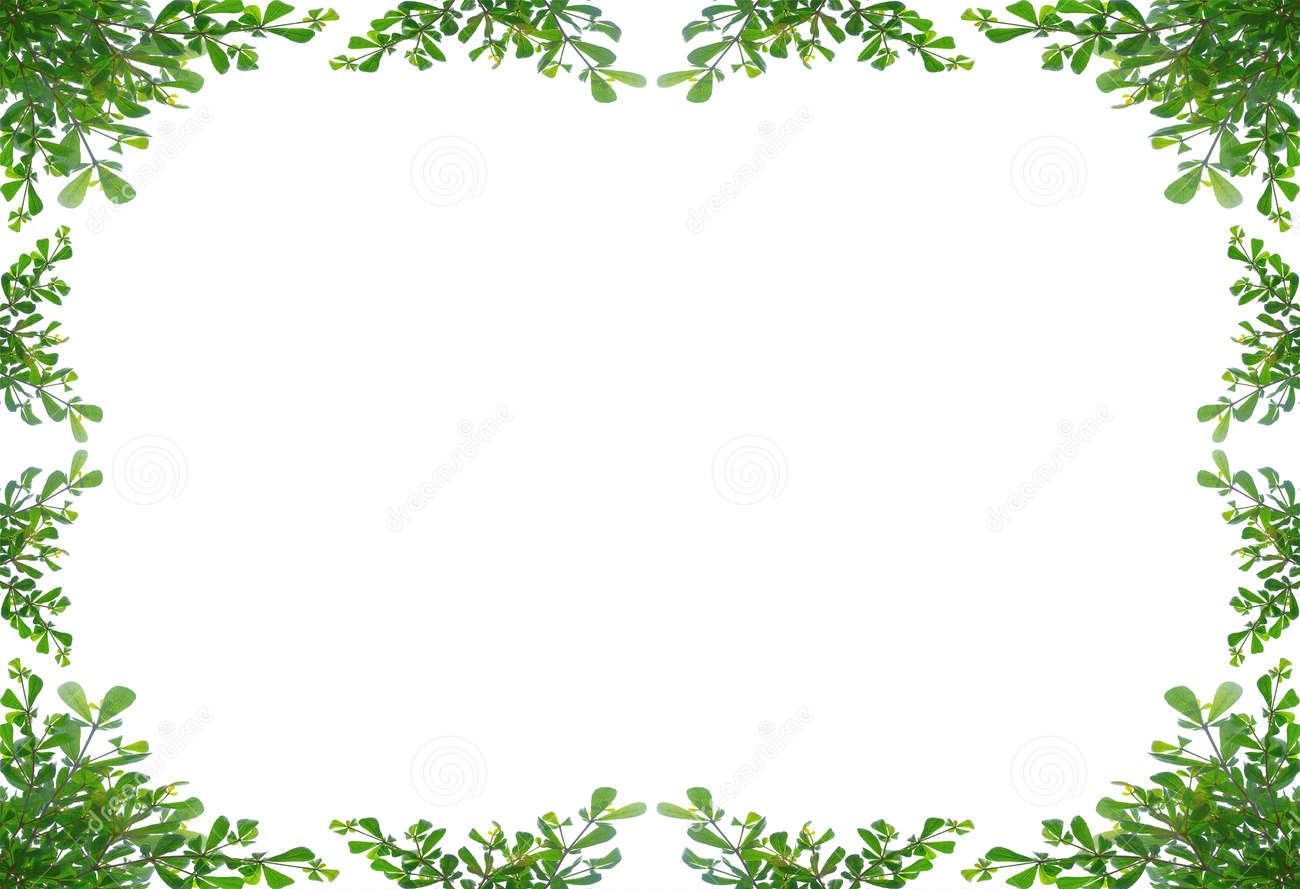 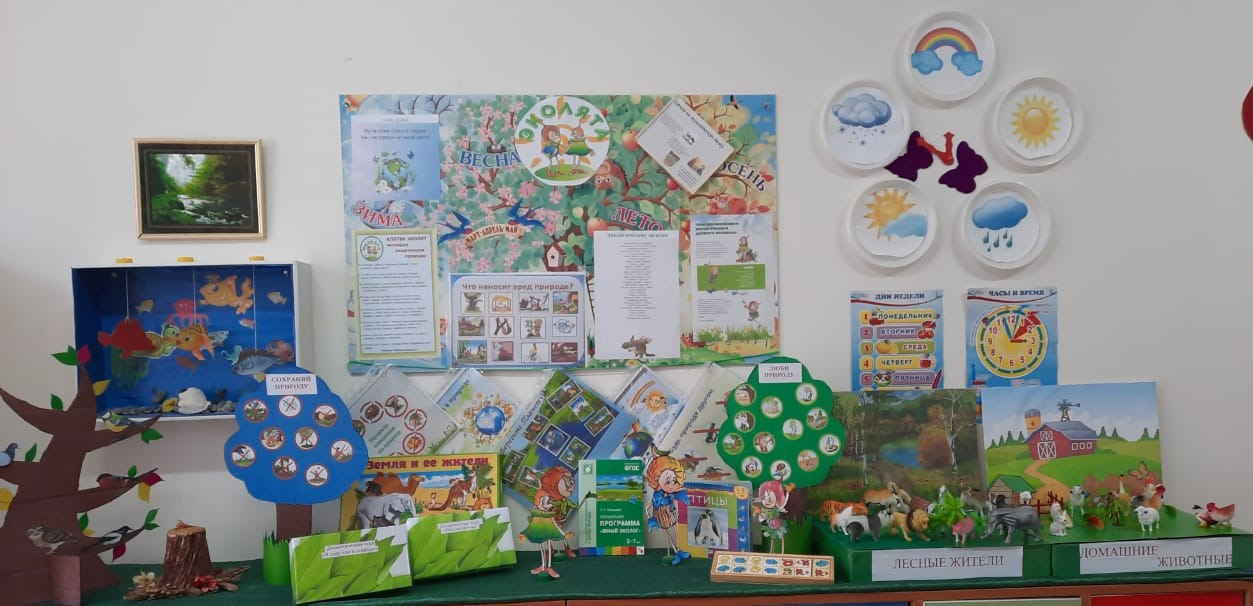 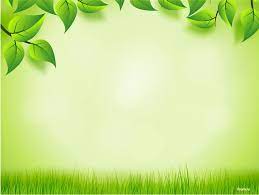 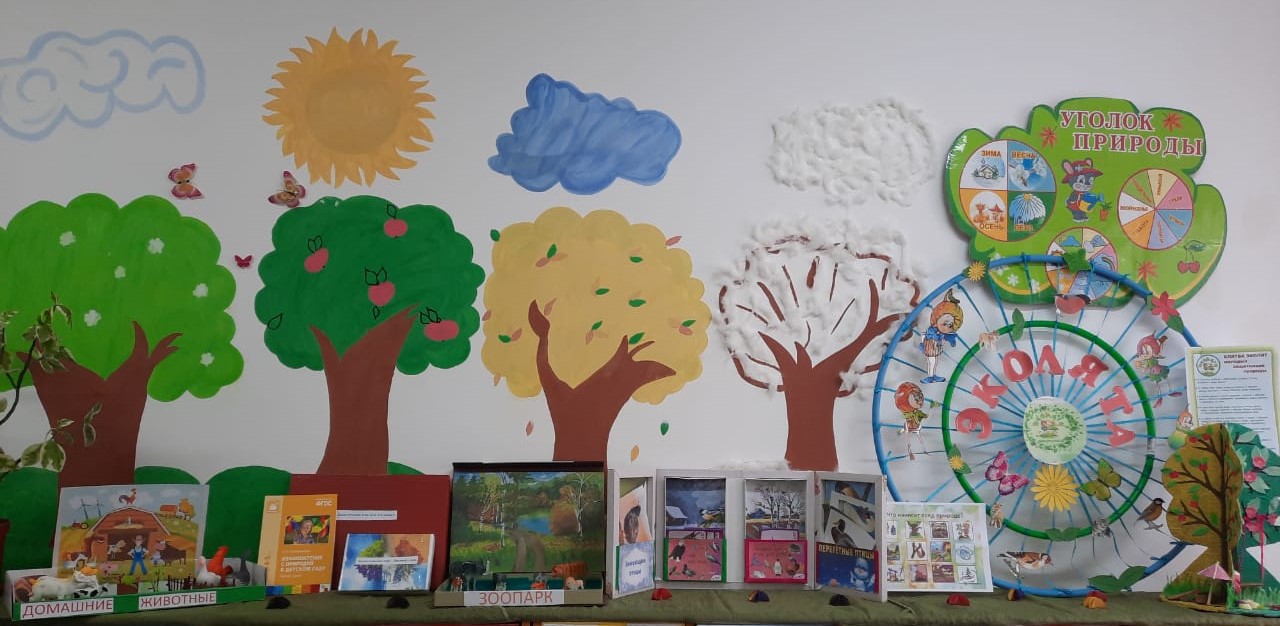 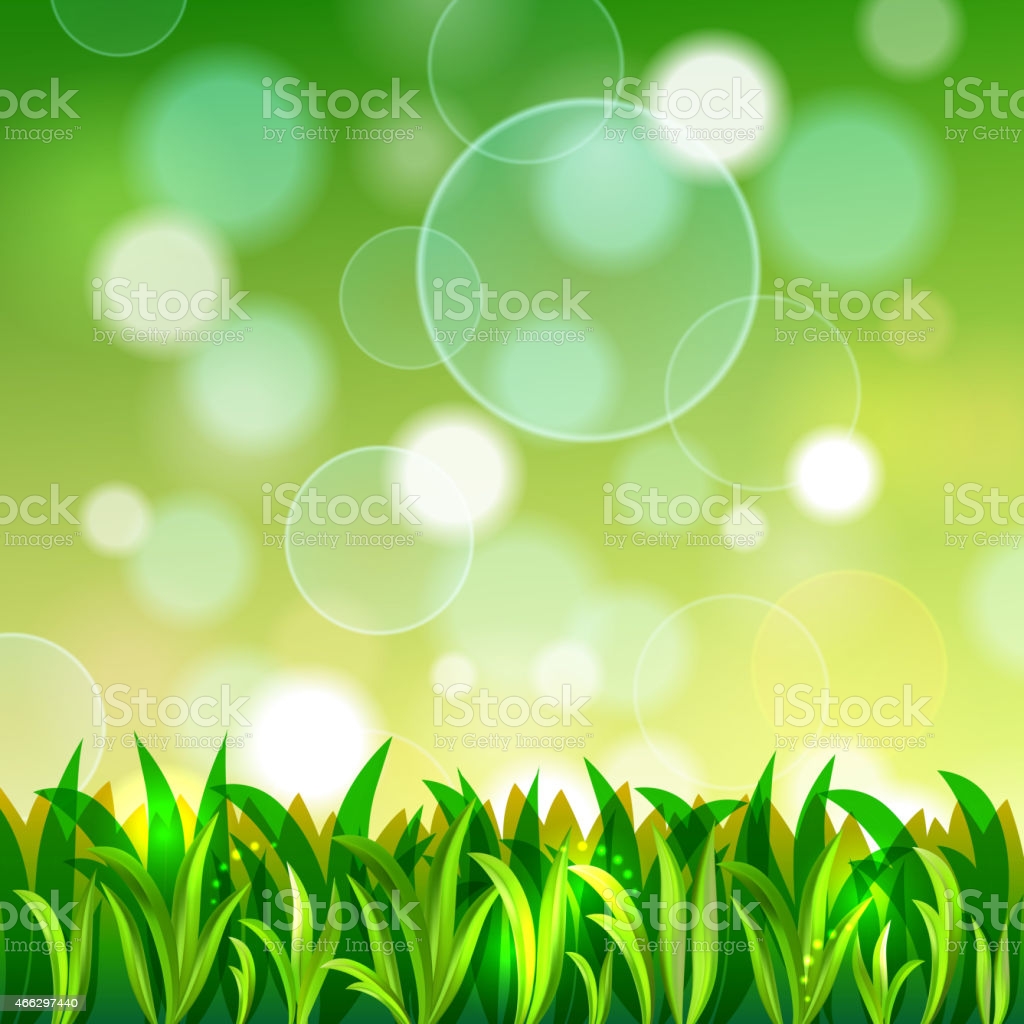 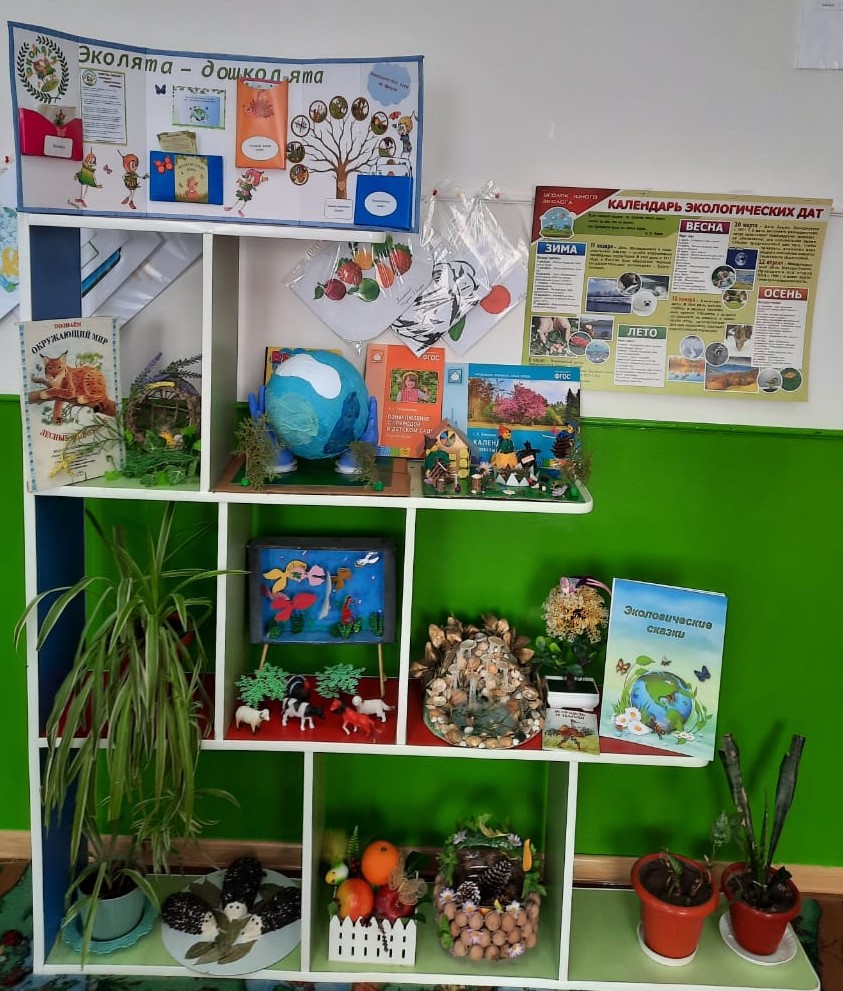 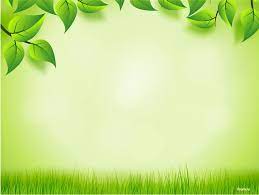 Конкурс рисунка на асфальте «Эколята дружат с Природой»
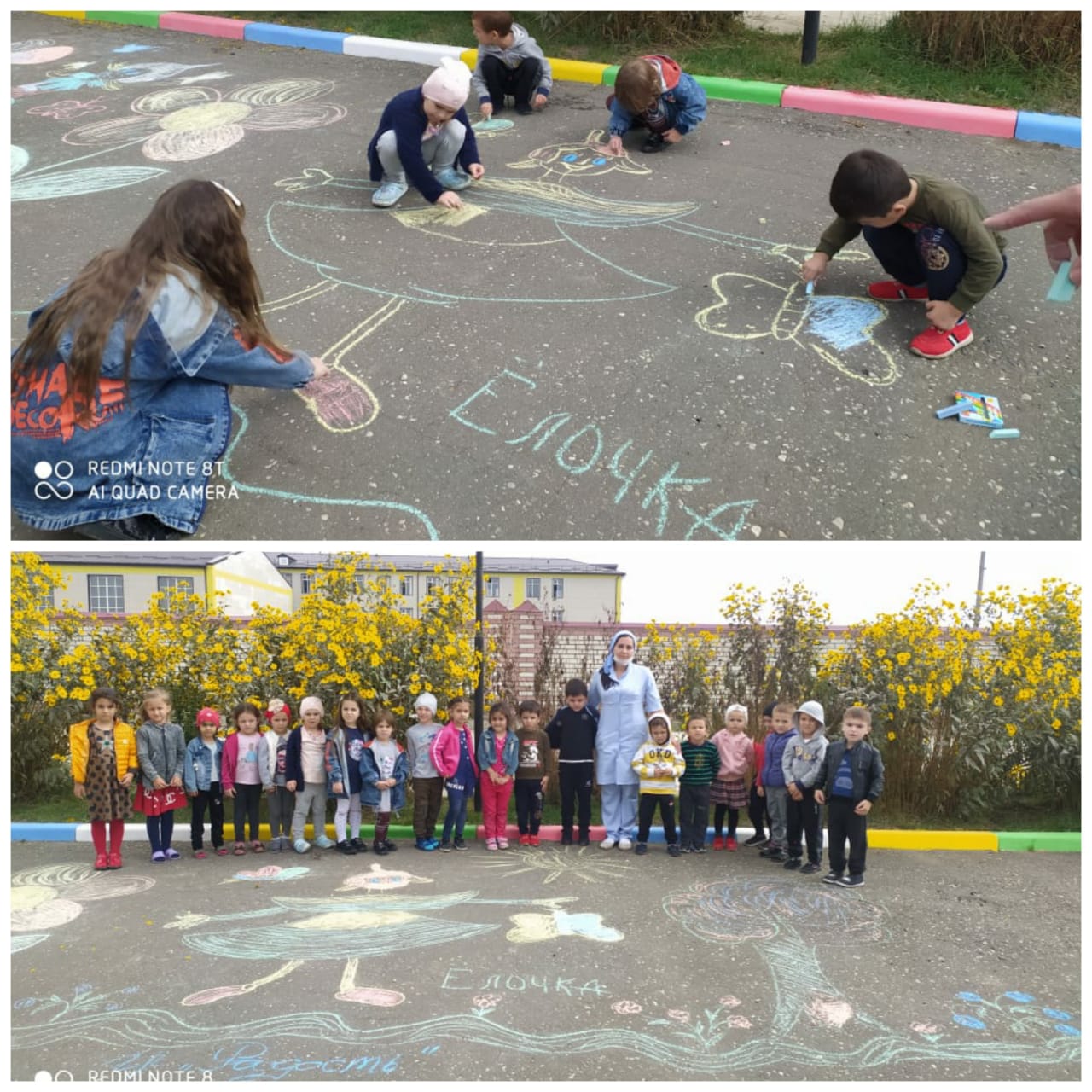 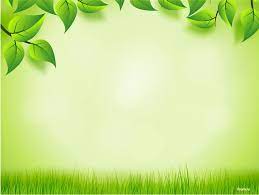 Тематическое занятие «Уроки Эколят-Дошколят» по теме «Раздельный сбор отходов»
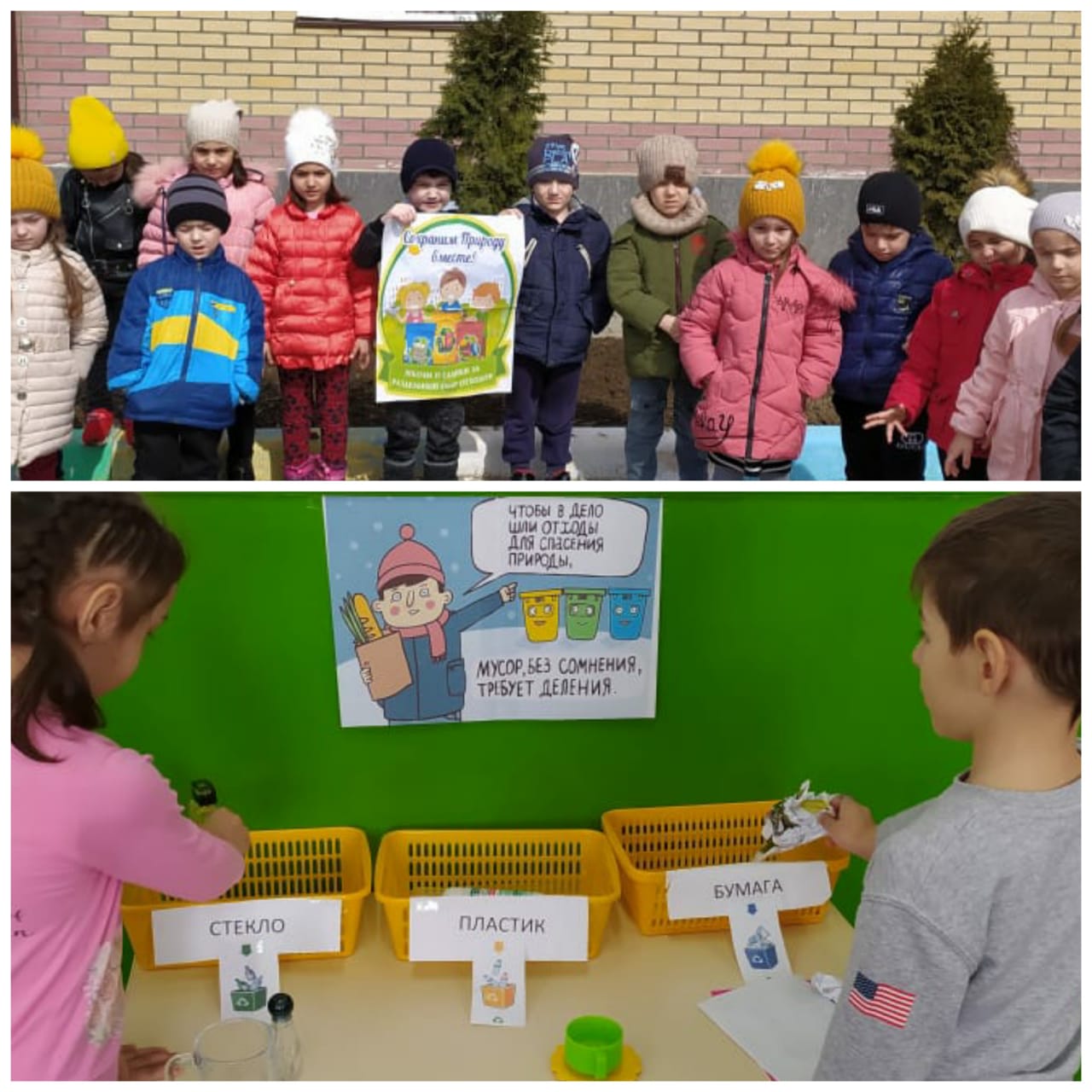 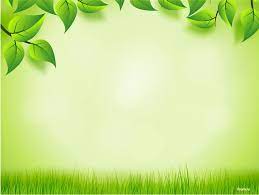 Работа по воспитанию любви, бережного и уважительного отношения к Природе осуществляется на занятиях, в процессе наблюдений, целевых экскурсий, чтение художественных произведений, различных игр и развлечений, трудовой и продуктивной деятельности.
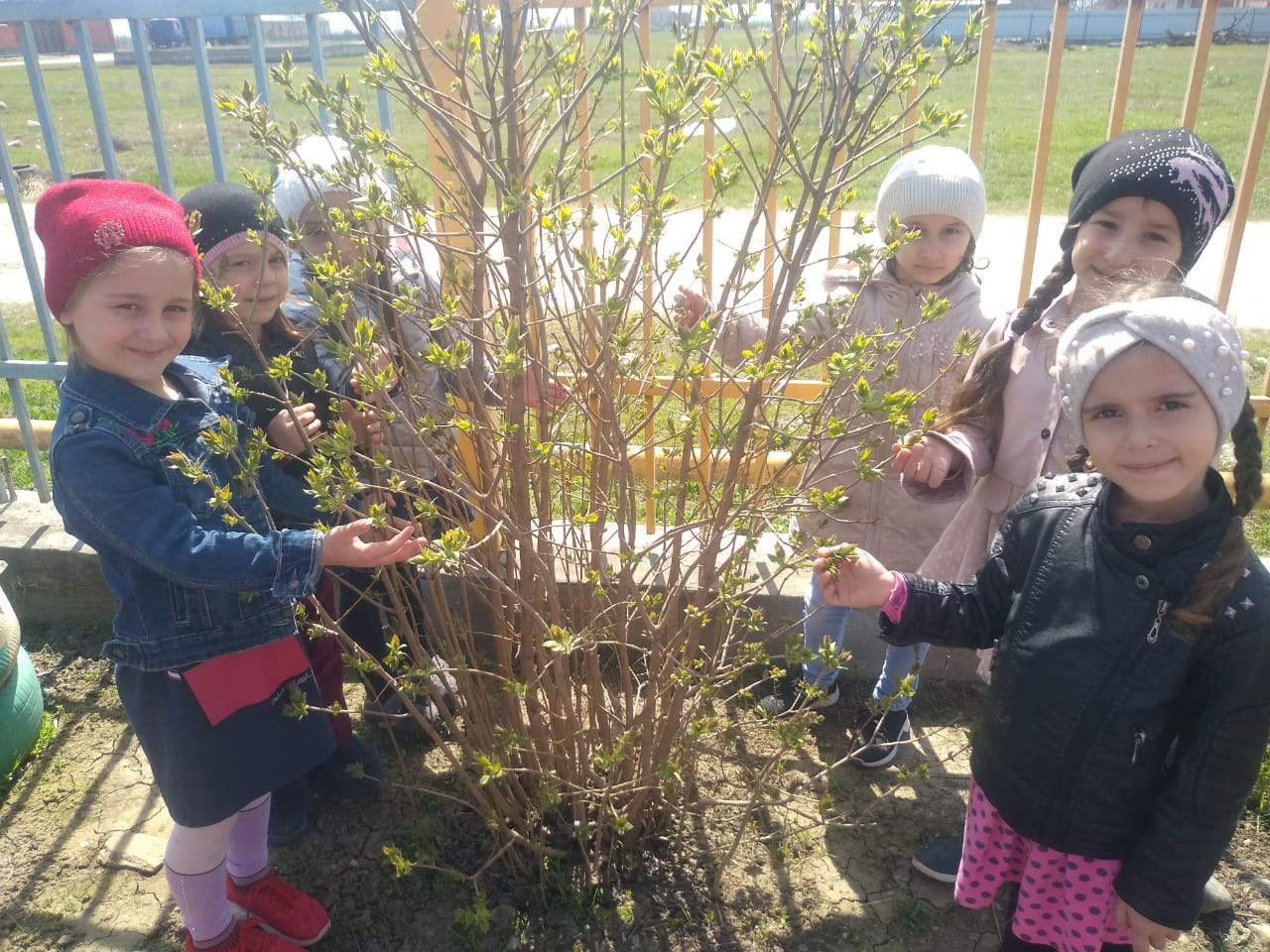 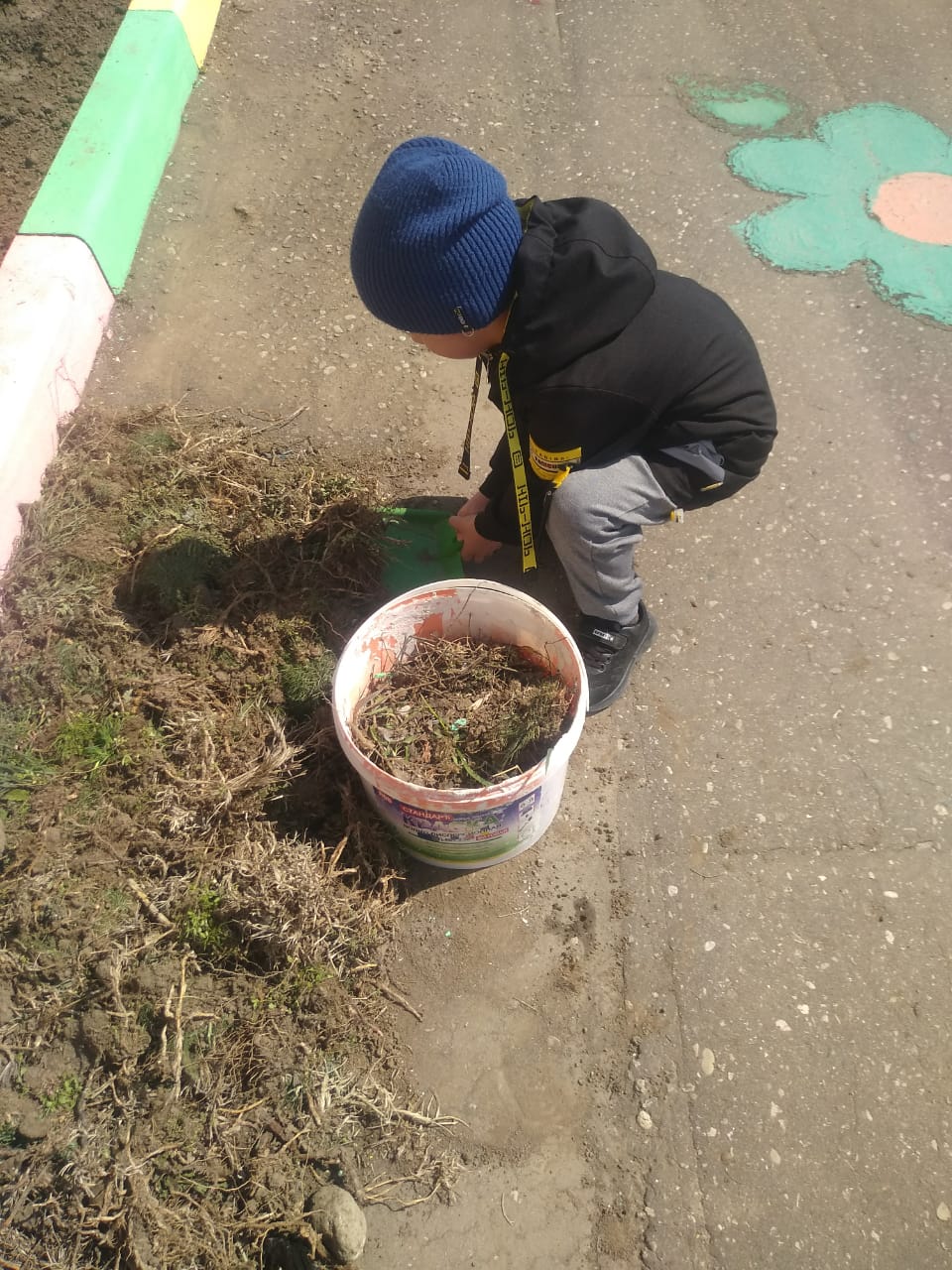 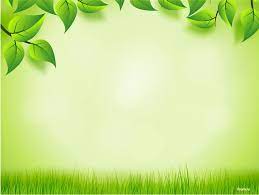 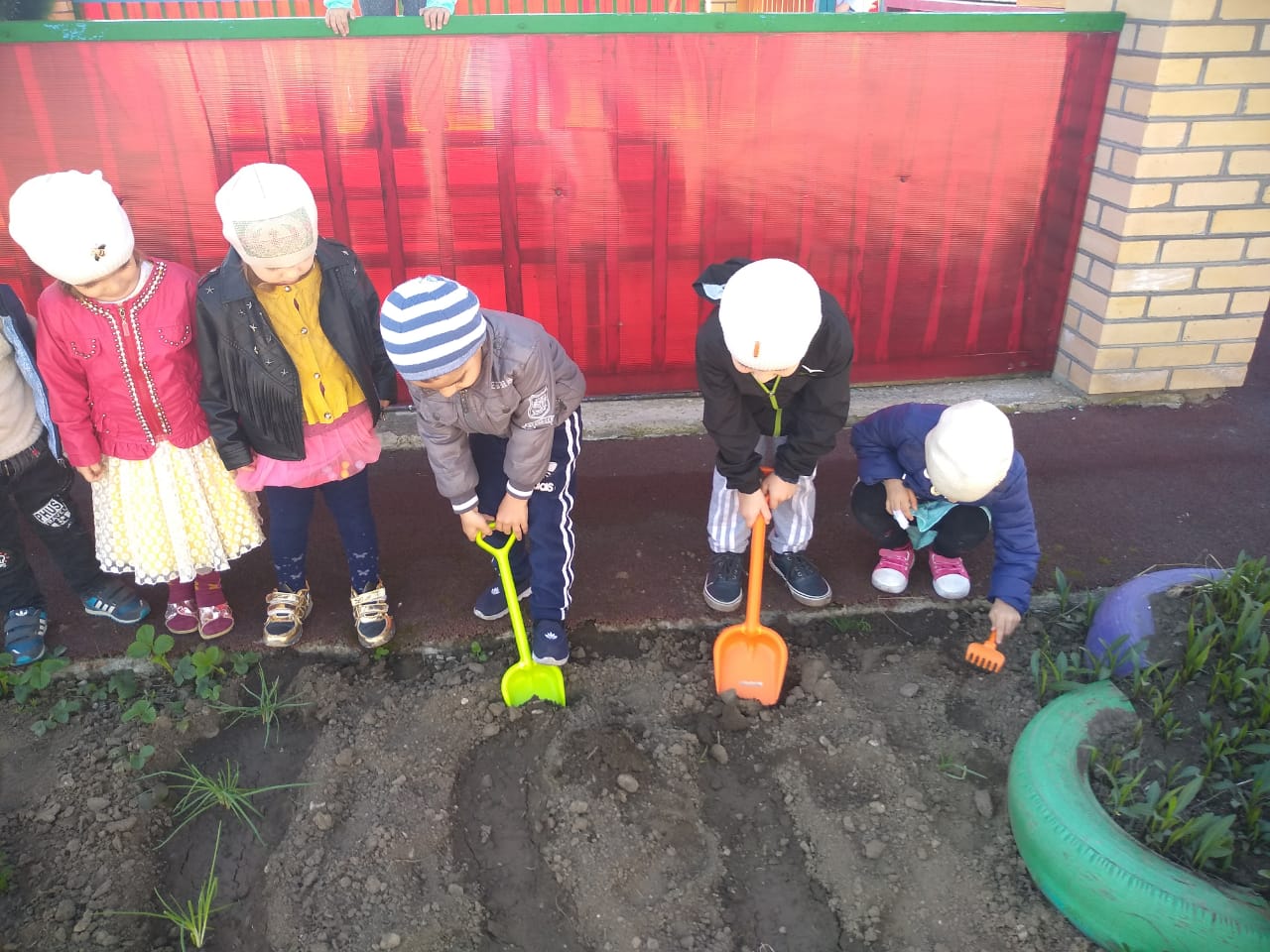 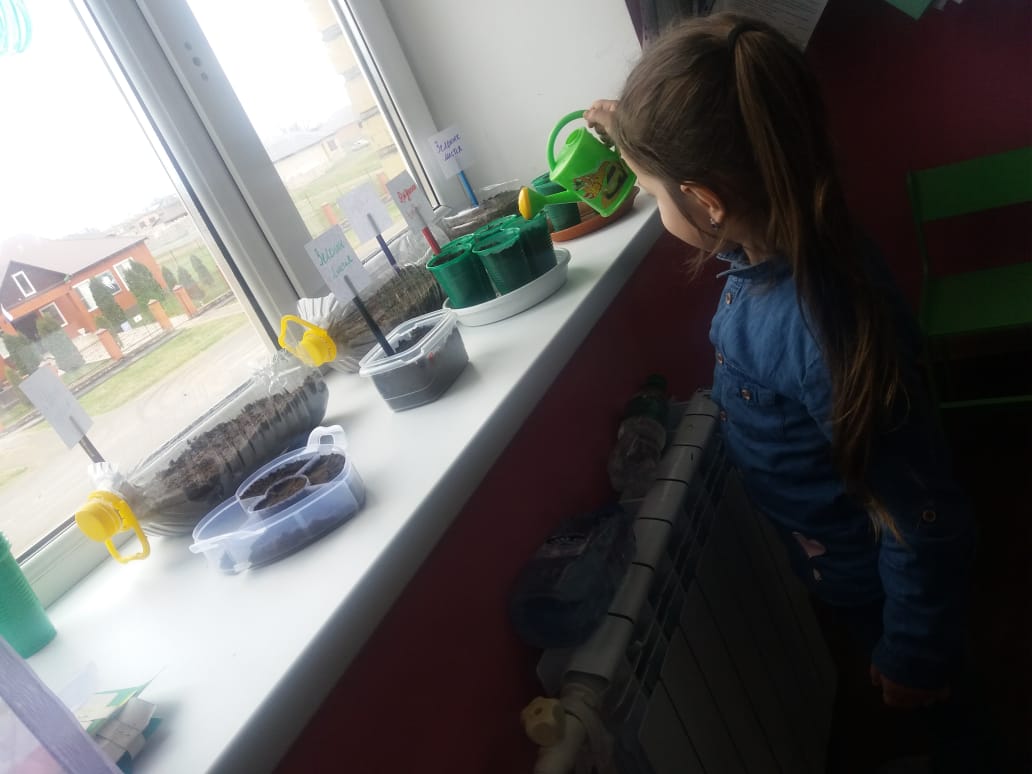 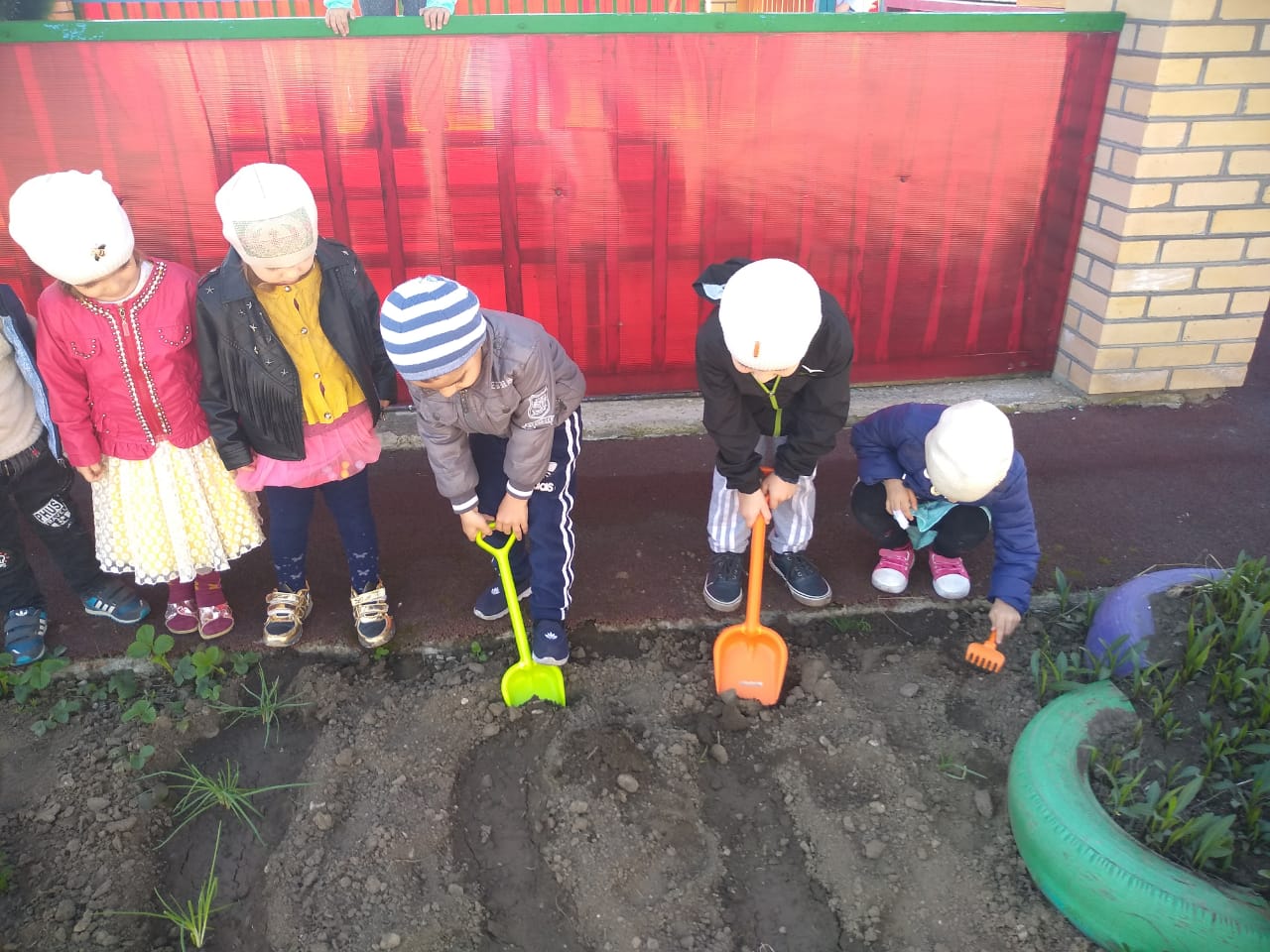 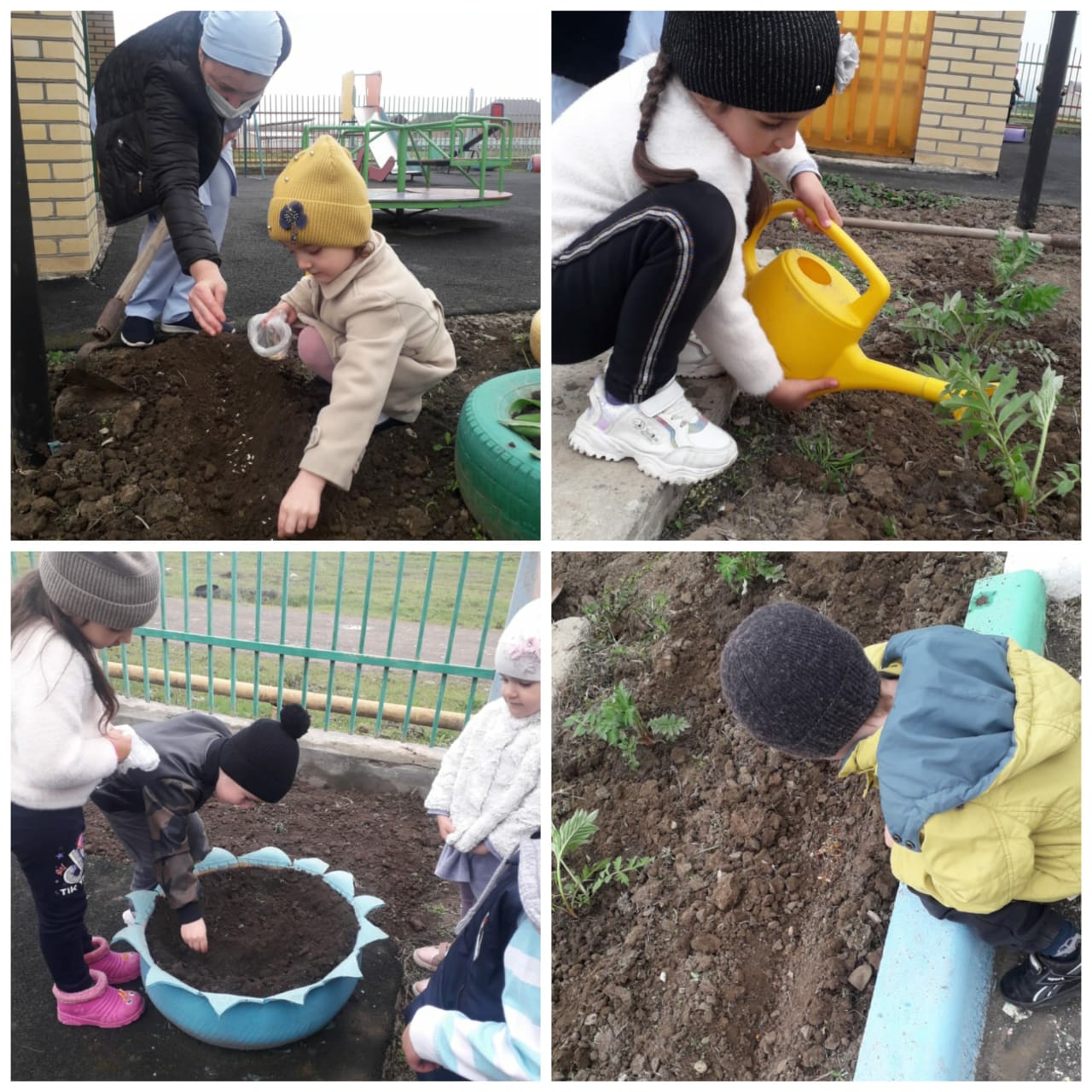 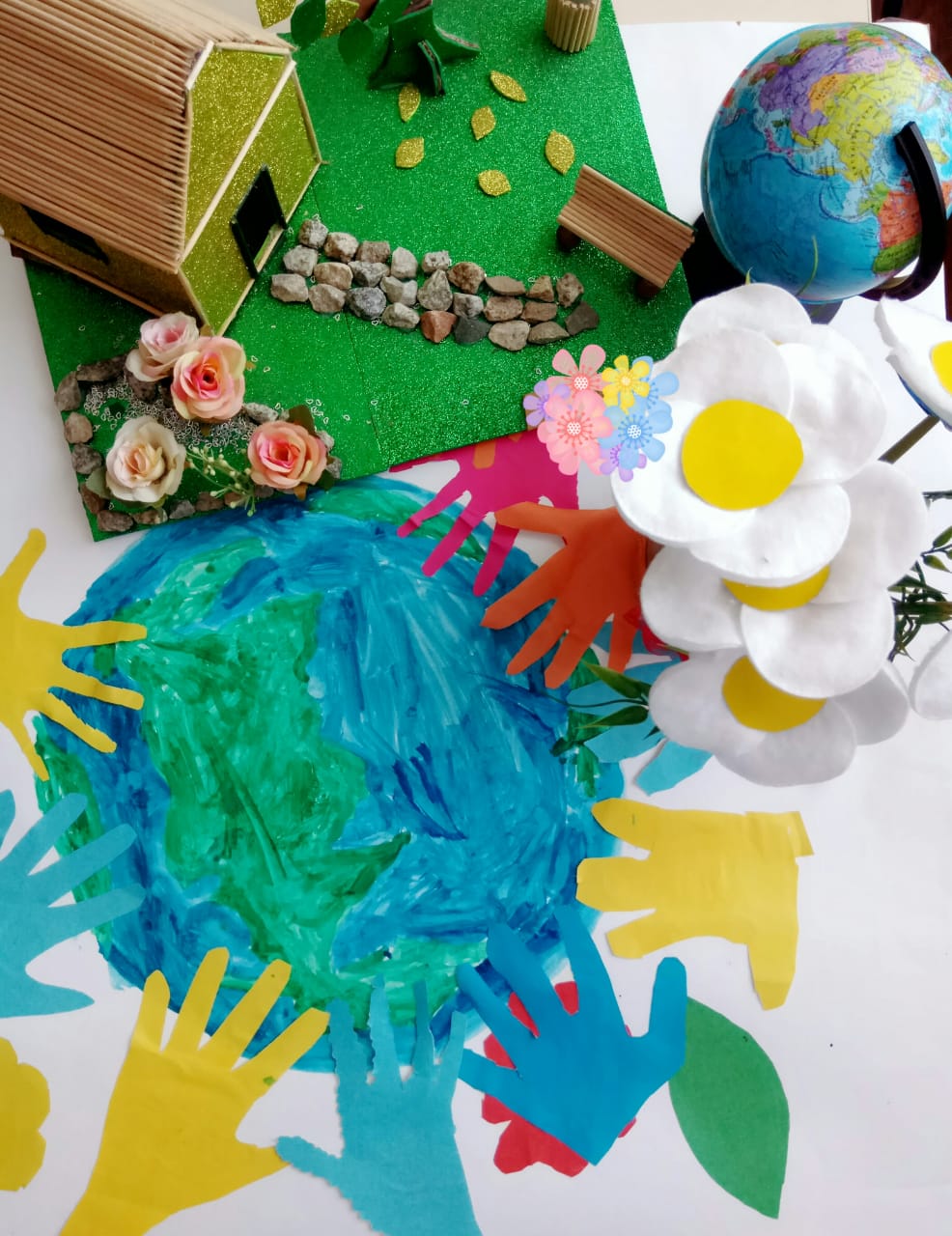